МБУДО «Детская школа искусств № 1»Уткина Ольга Анатольевна
Преподаватель хореографического отделения
Образование:
ГОУ ВПО «МГУ им. Н.П.Огарева»
ФГБОУ ВПО «РПА Минюста РФ»
Стаж работы 9 лет
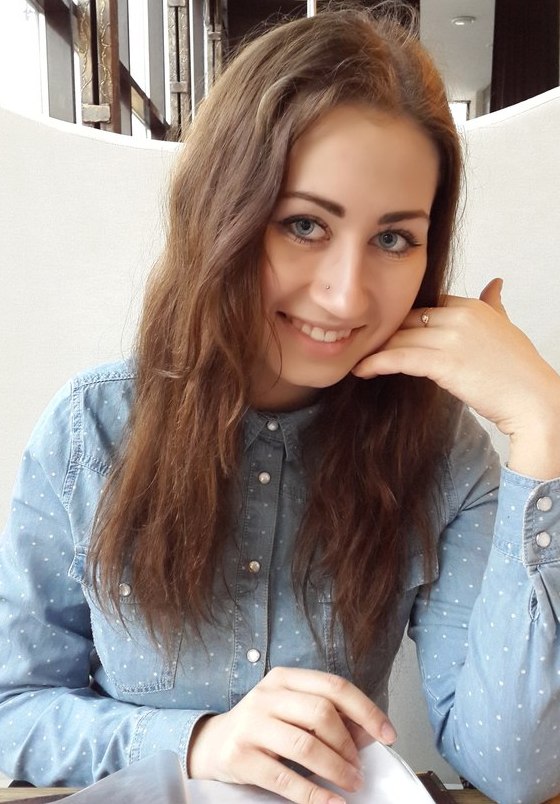 Повышение квалификации
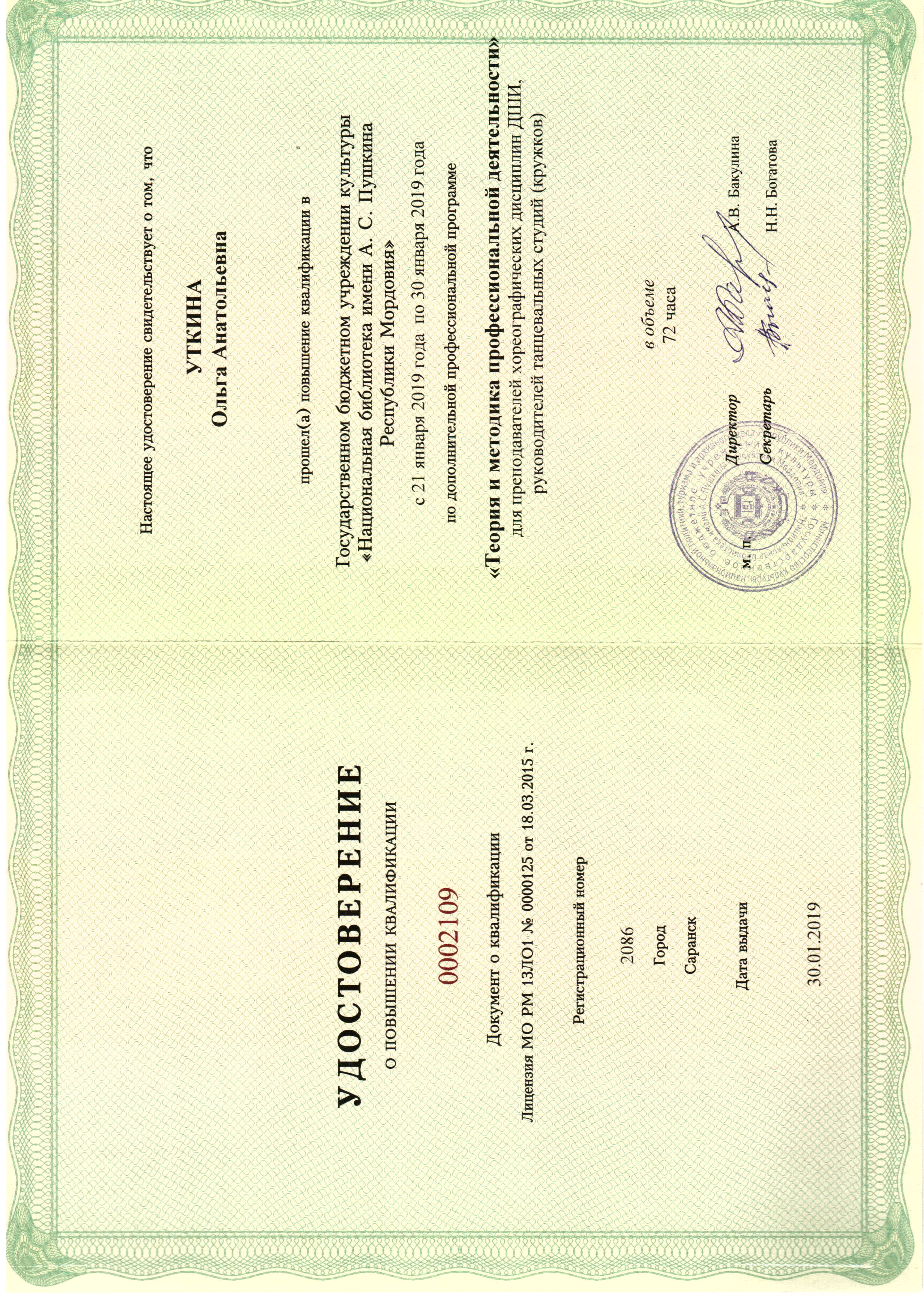 Повышение квалификации
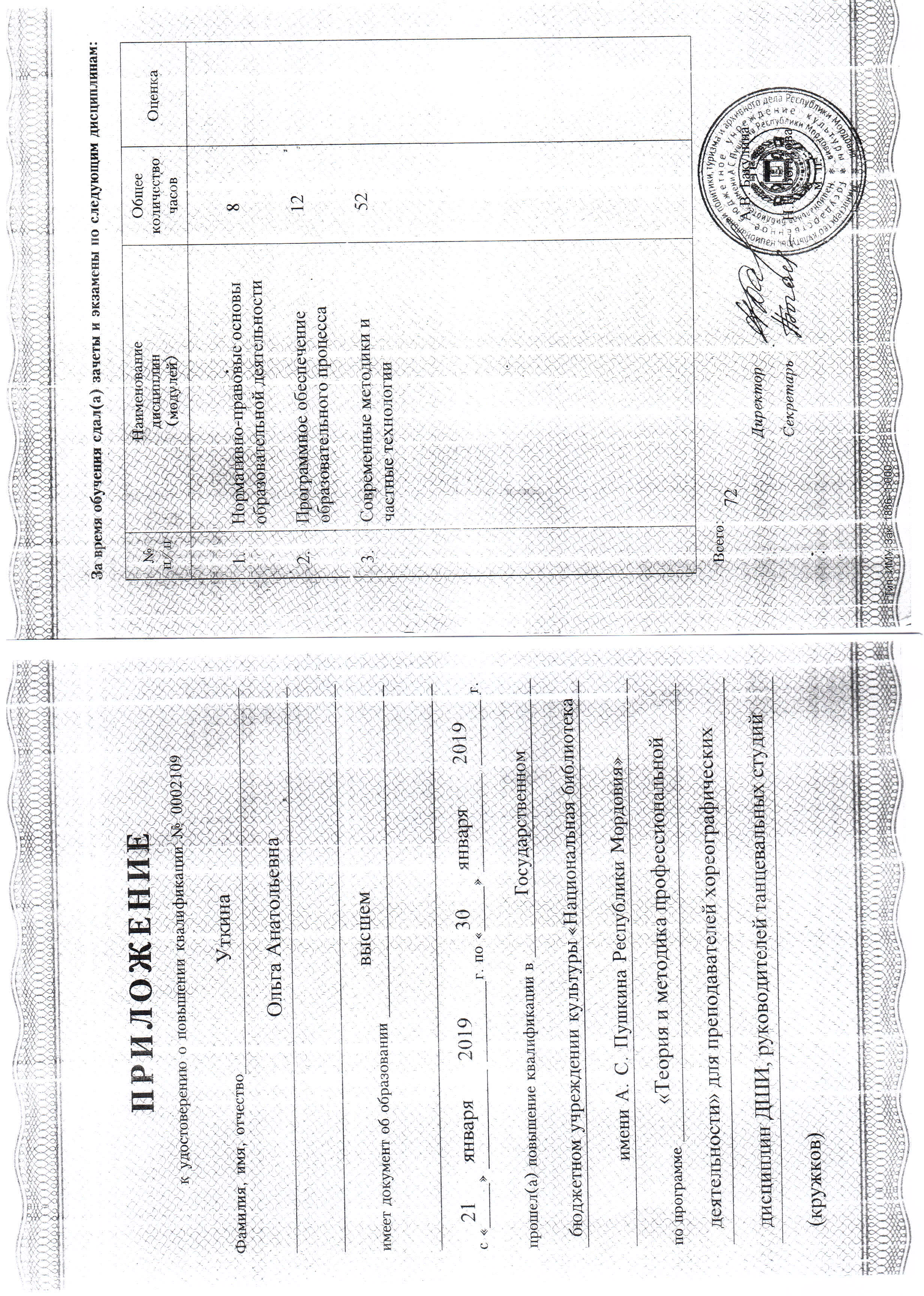 Научно - методическая деятельность
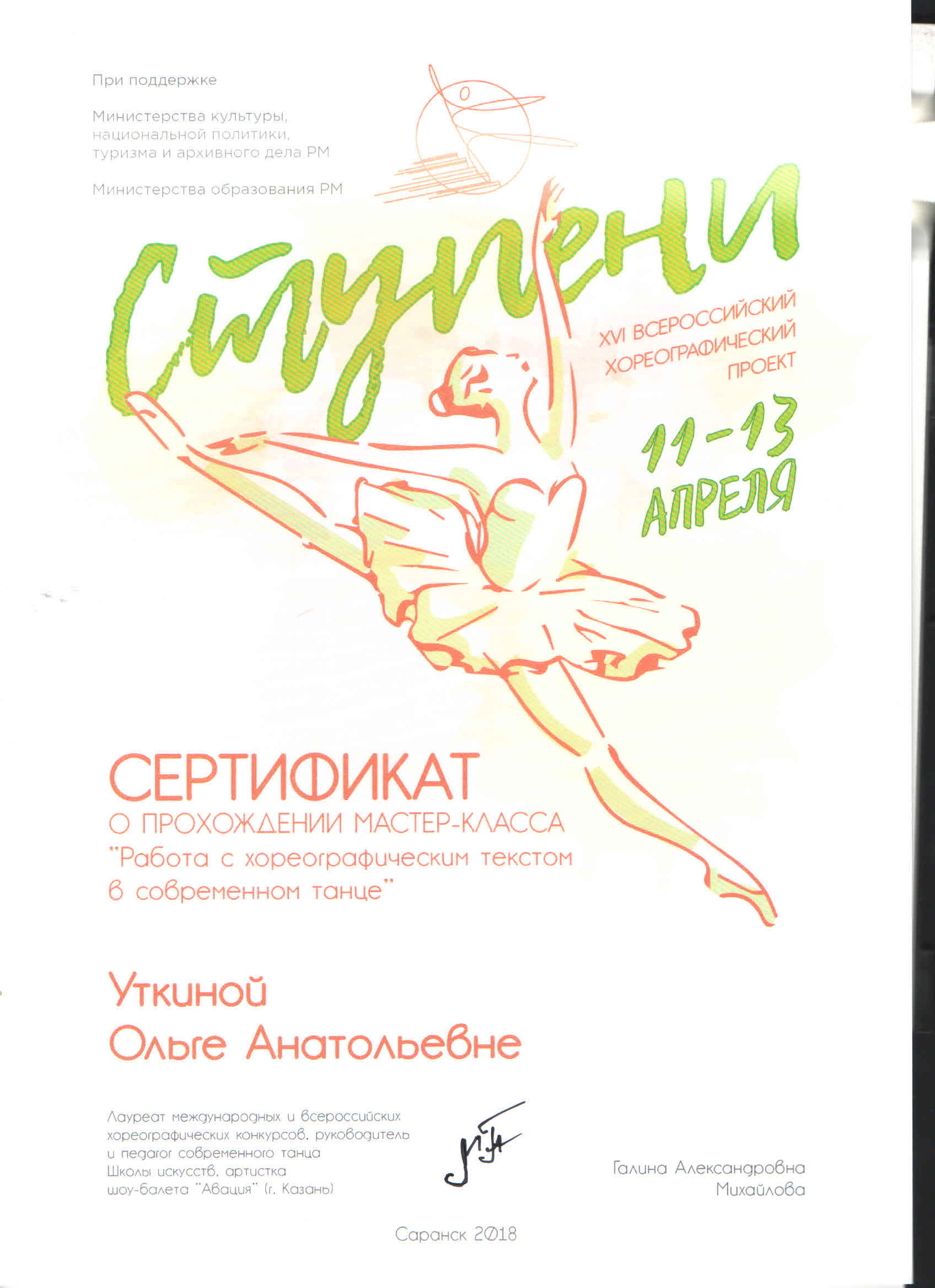 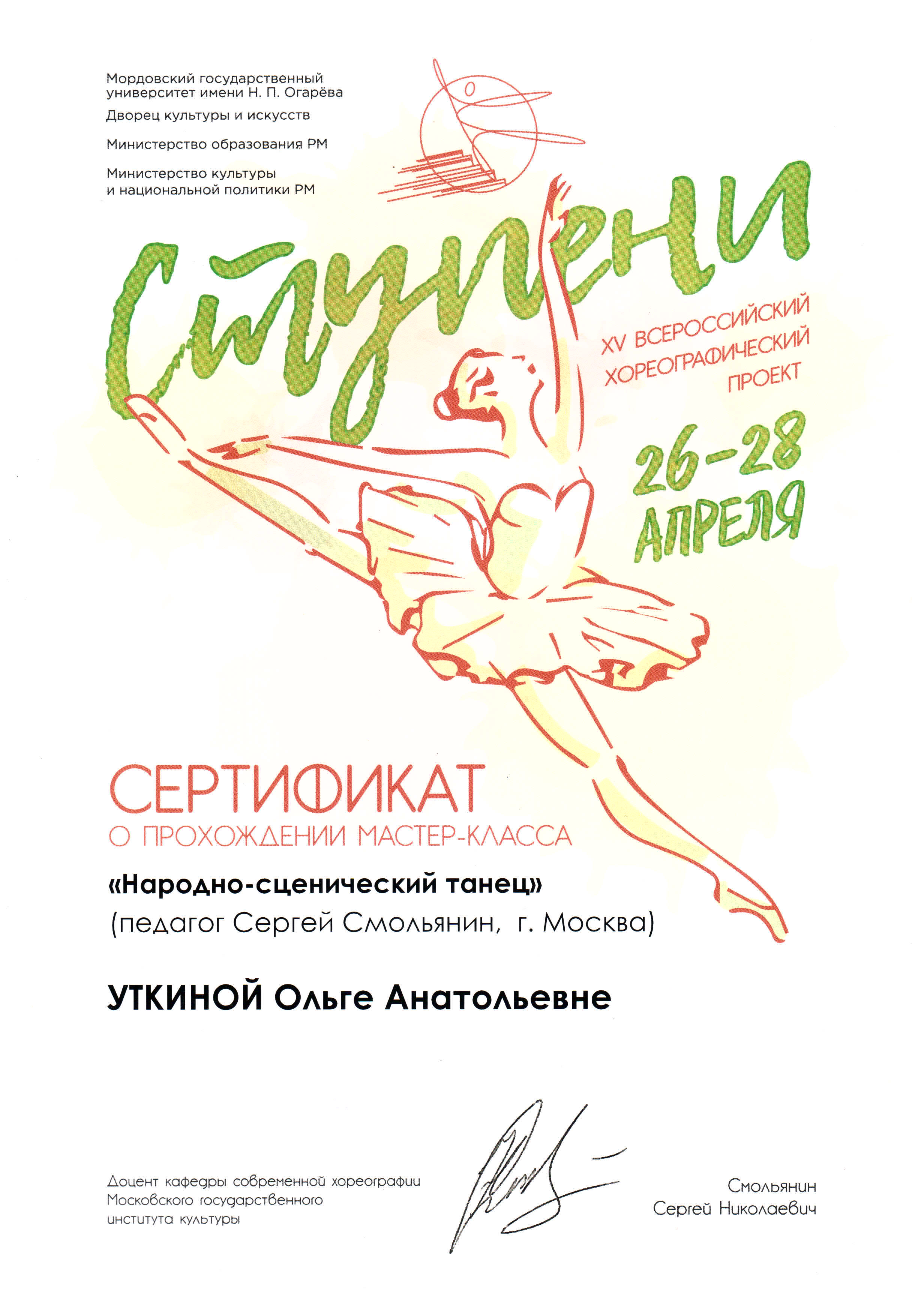 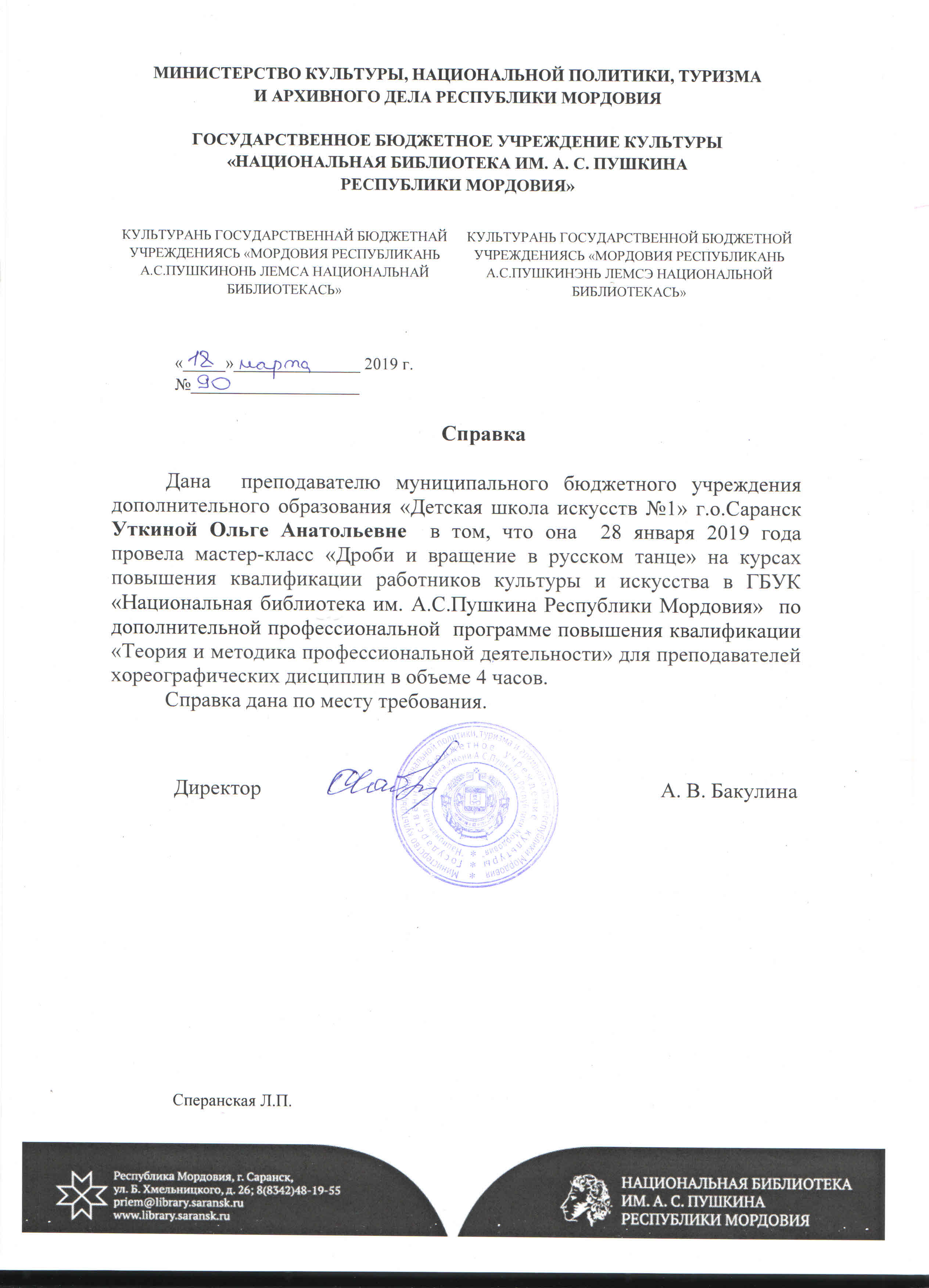 Научно - методическая деятельность
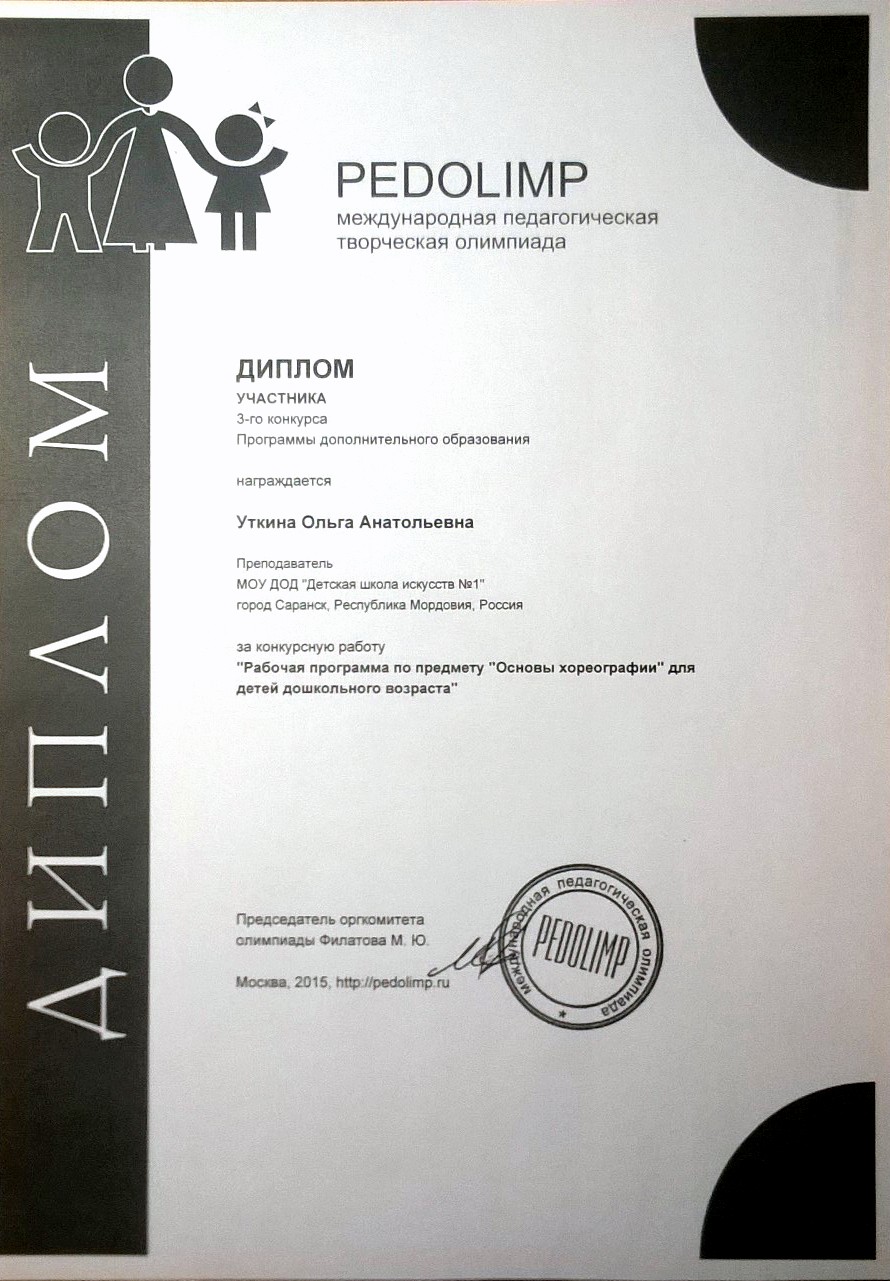 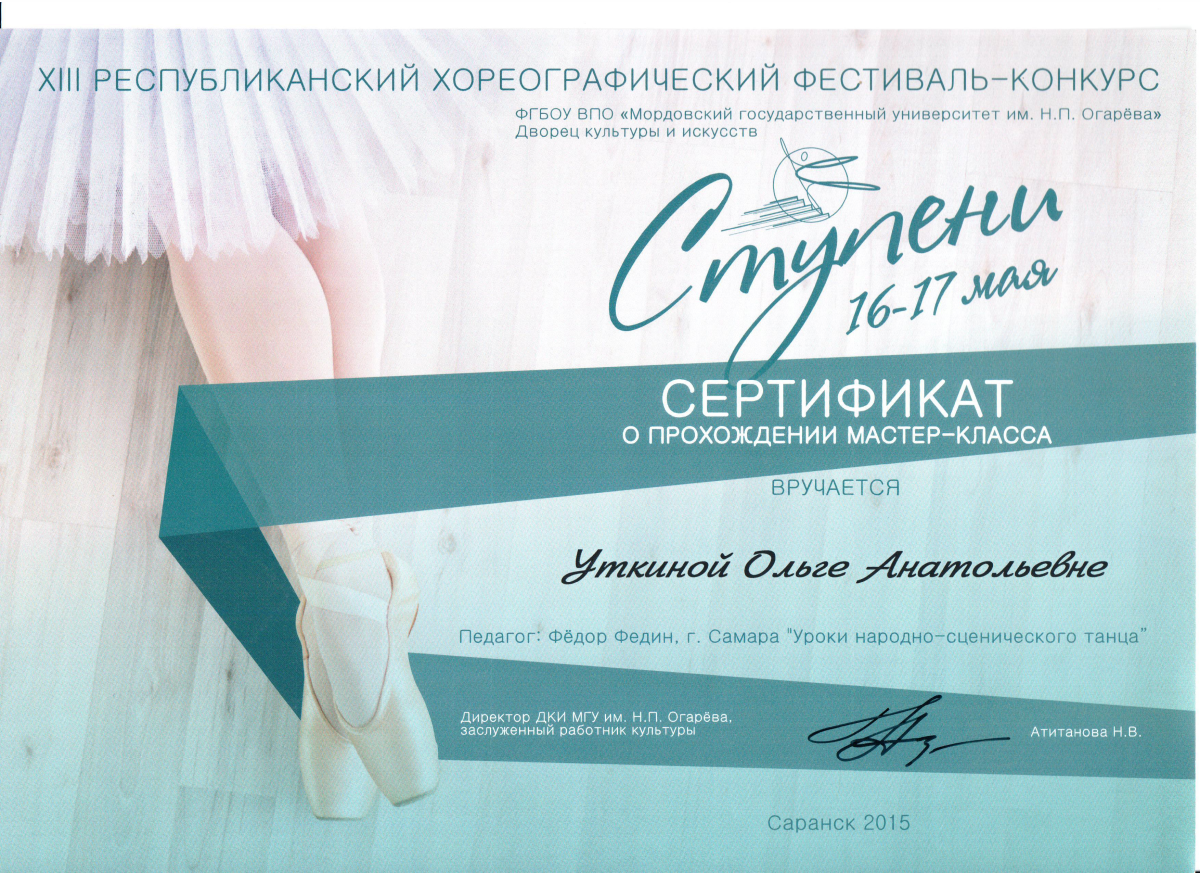 Конкурсная деятельность
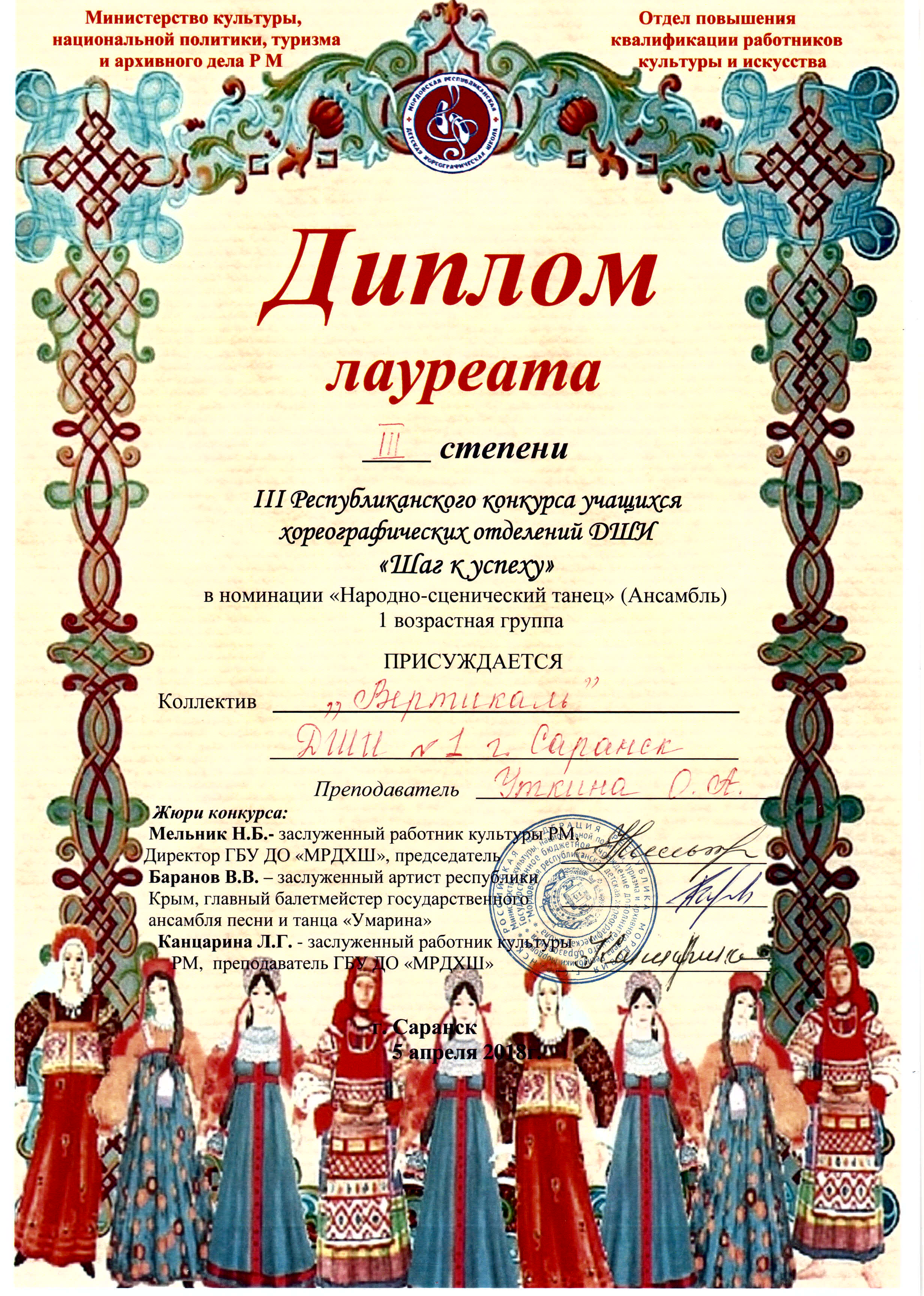 Конкурсная деятельность
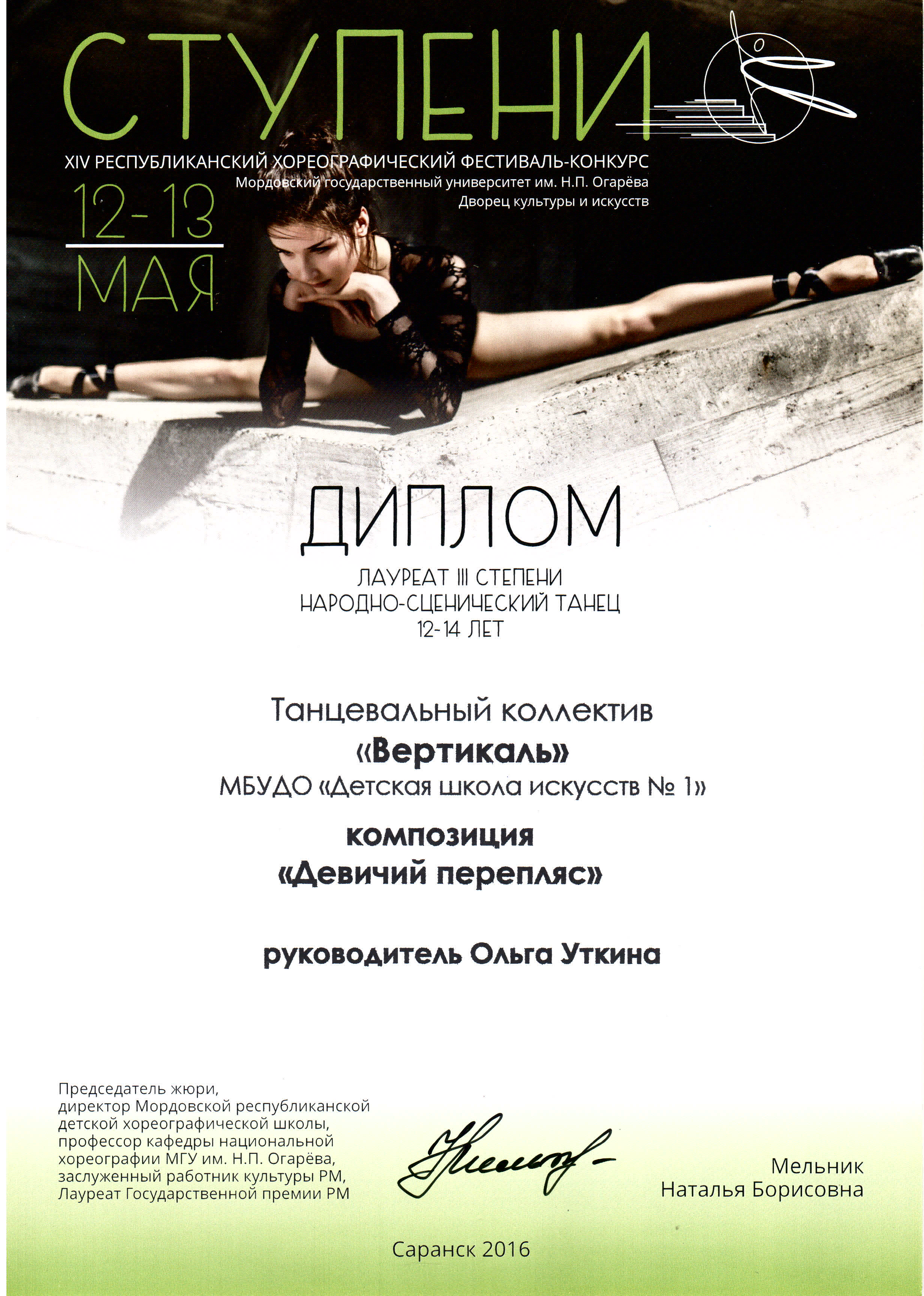 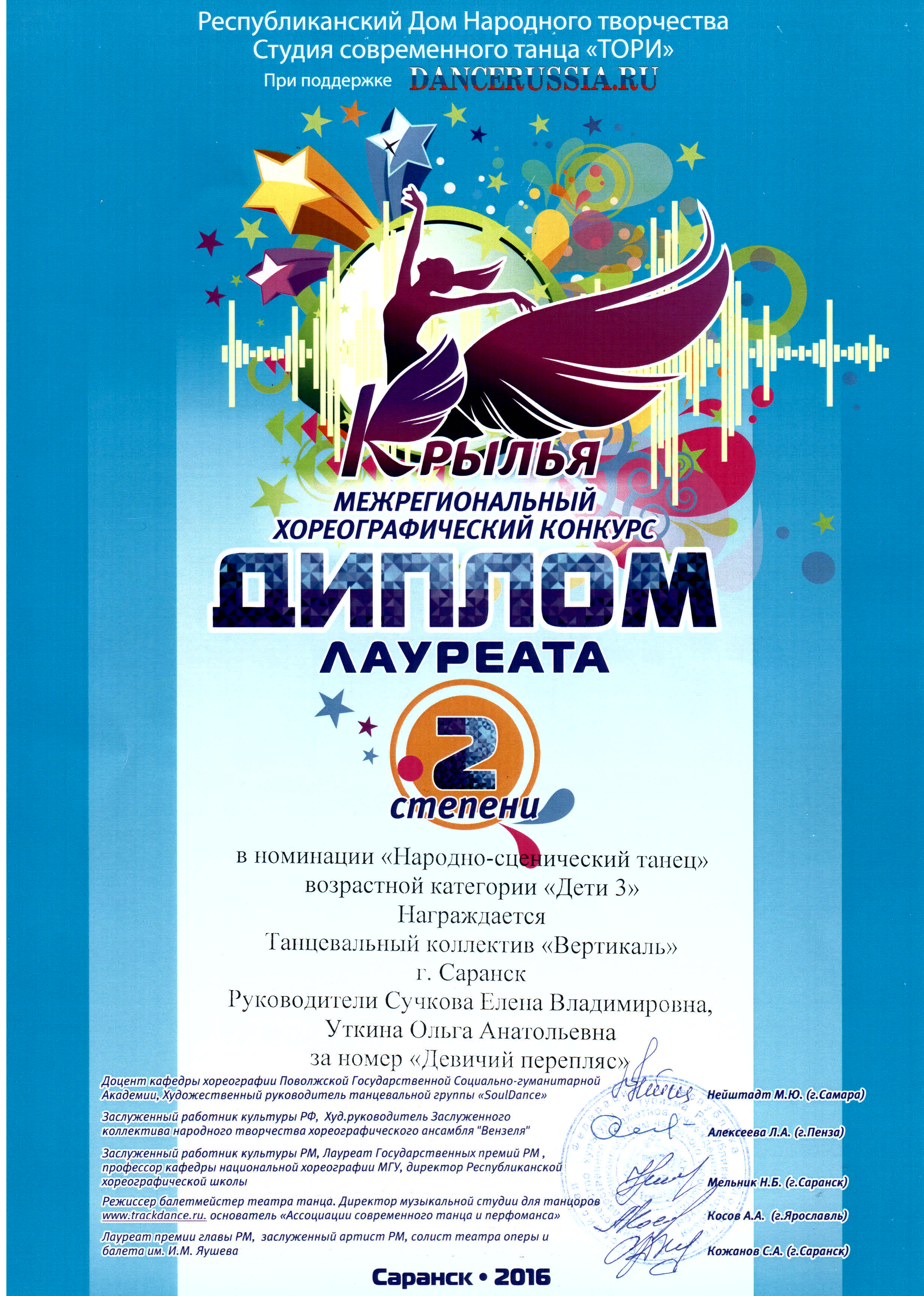 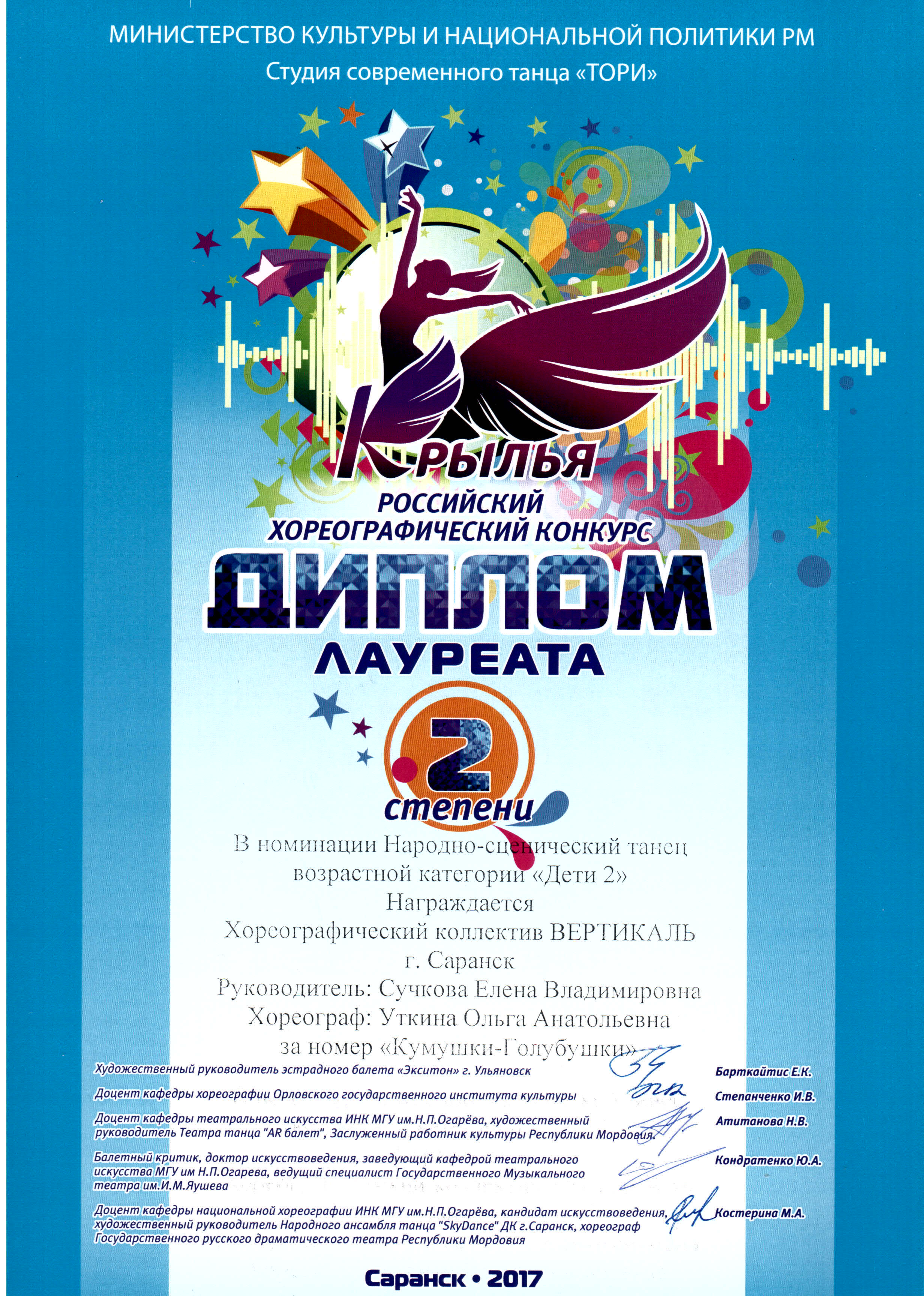 Конкурсная деятельность
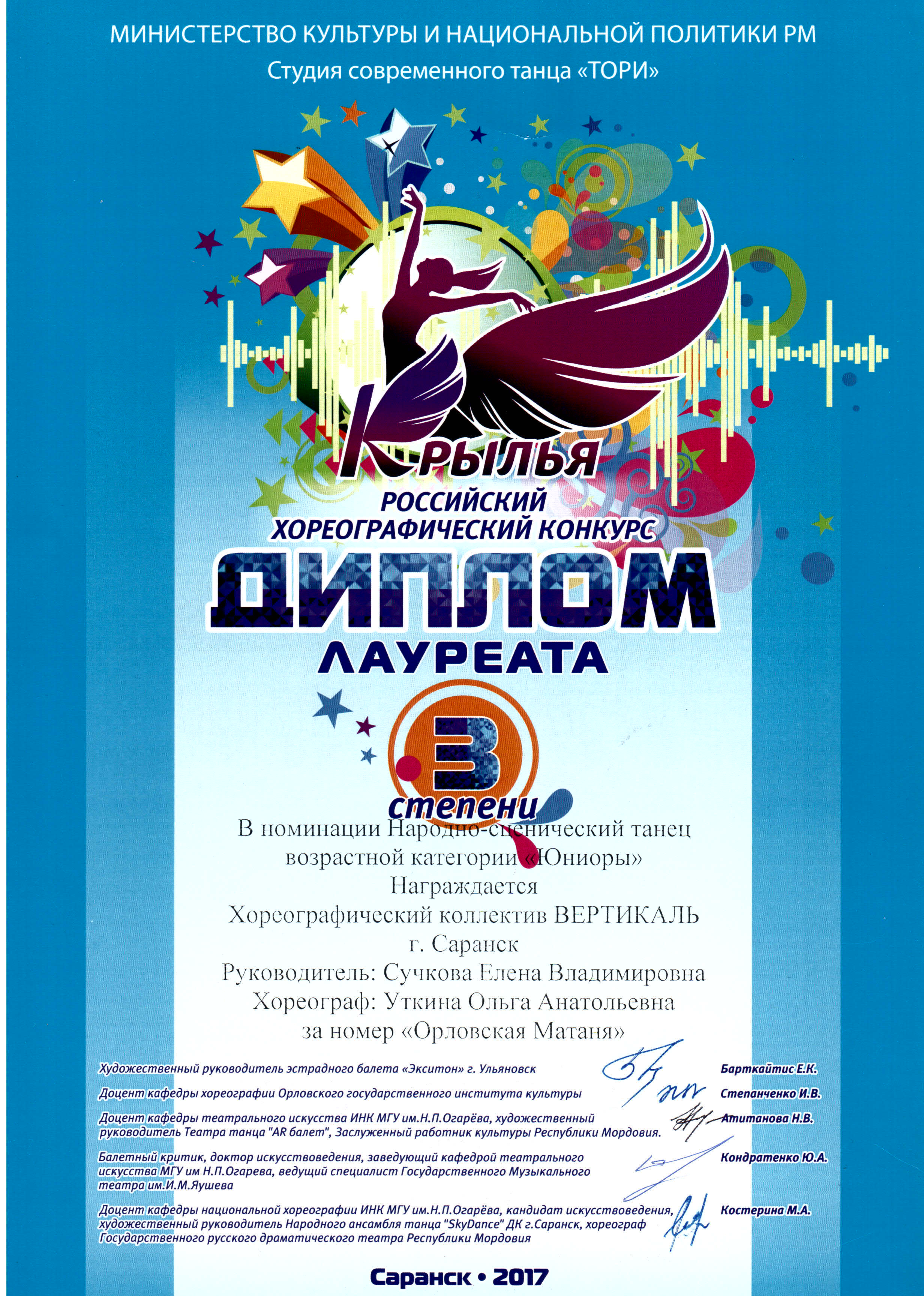 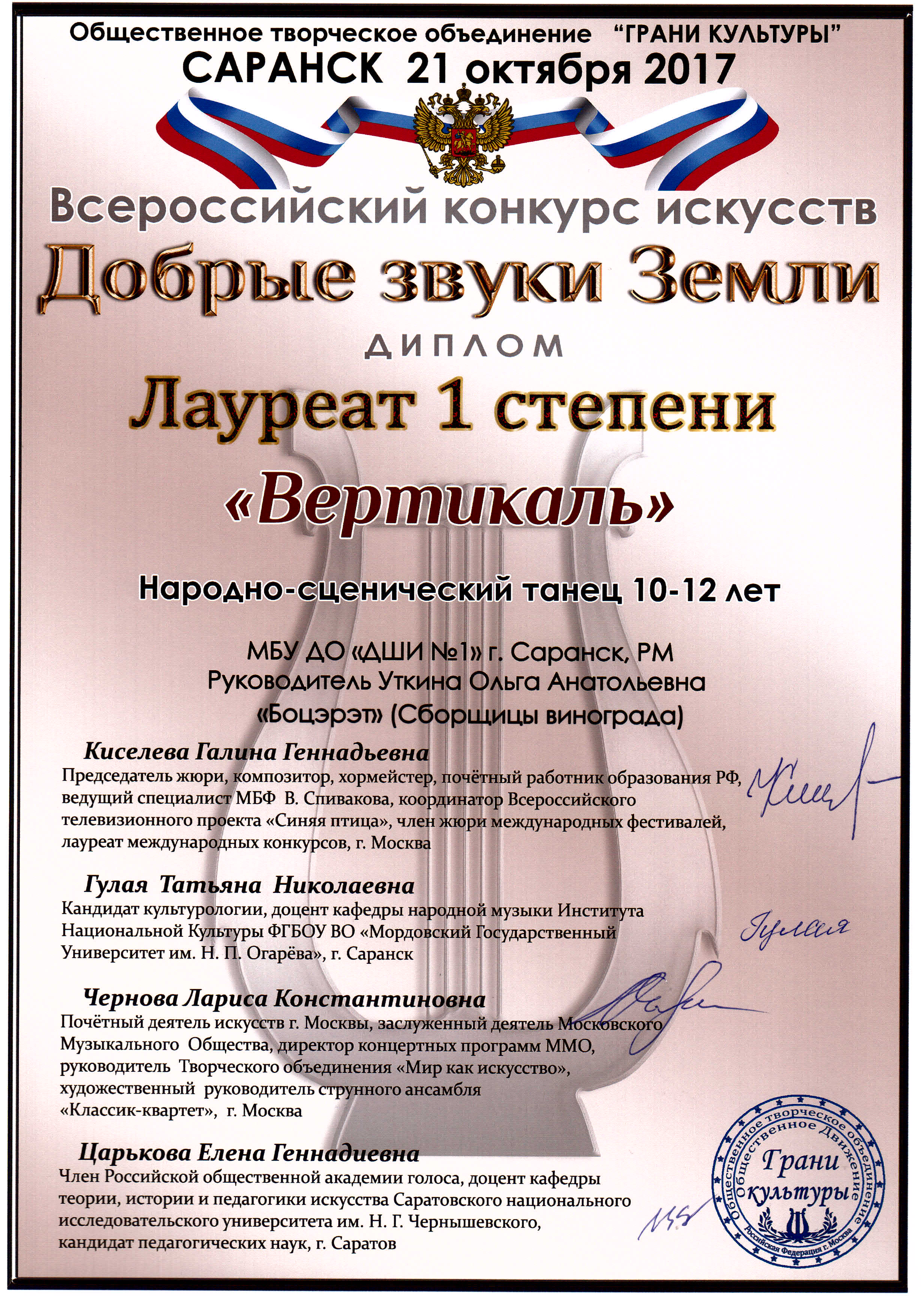 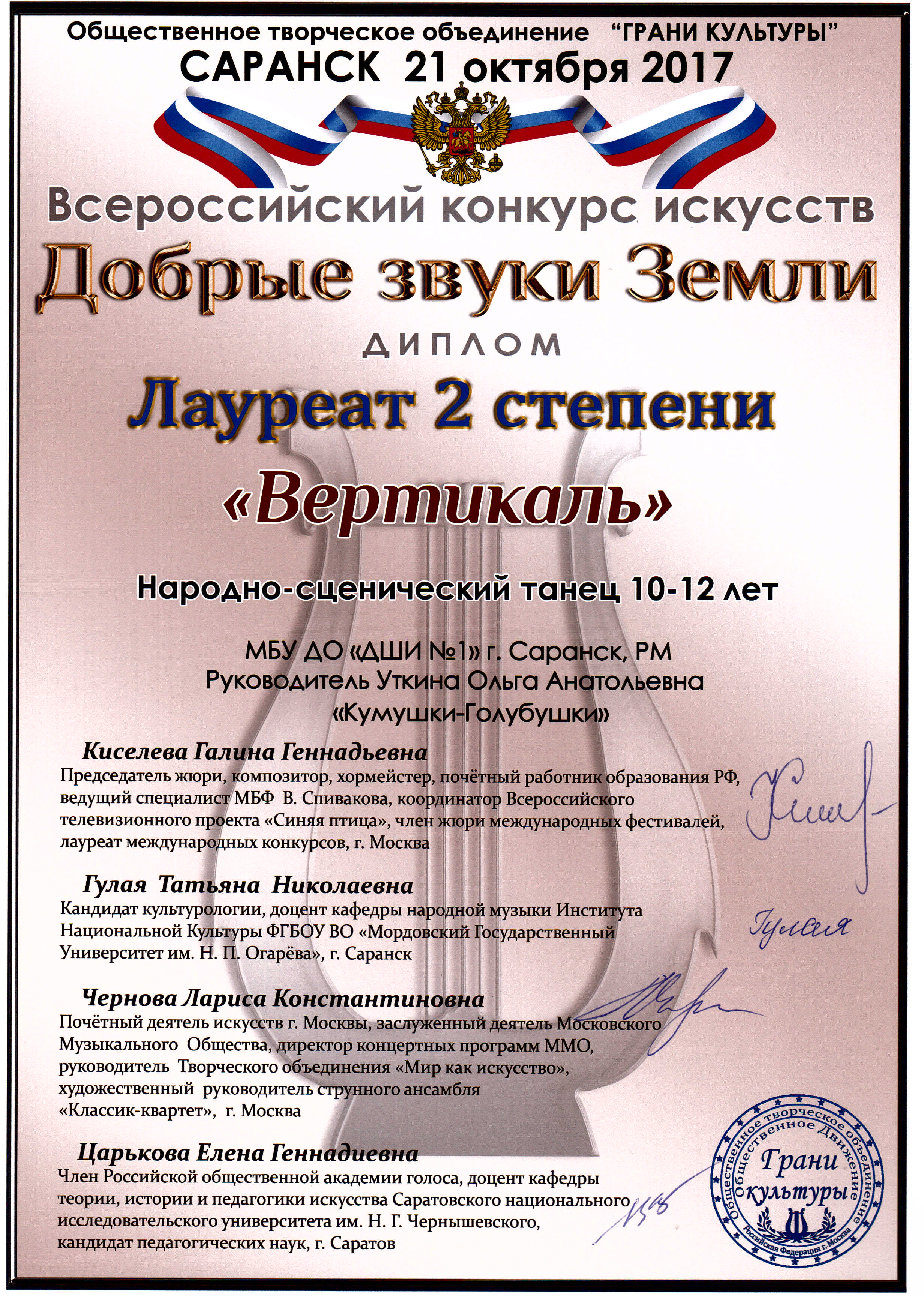 Конкурсная деятельность
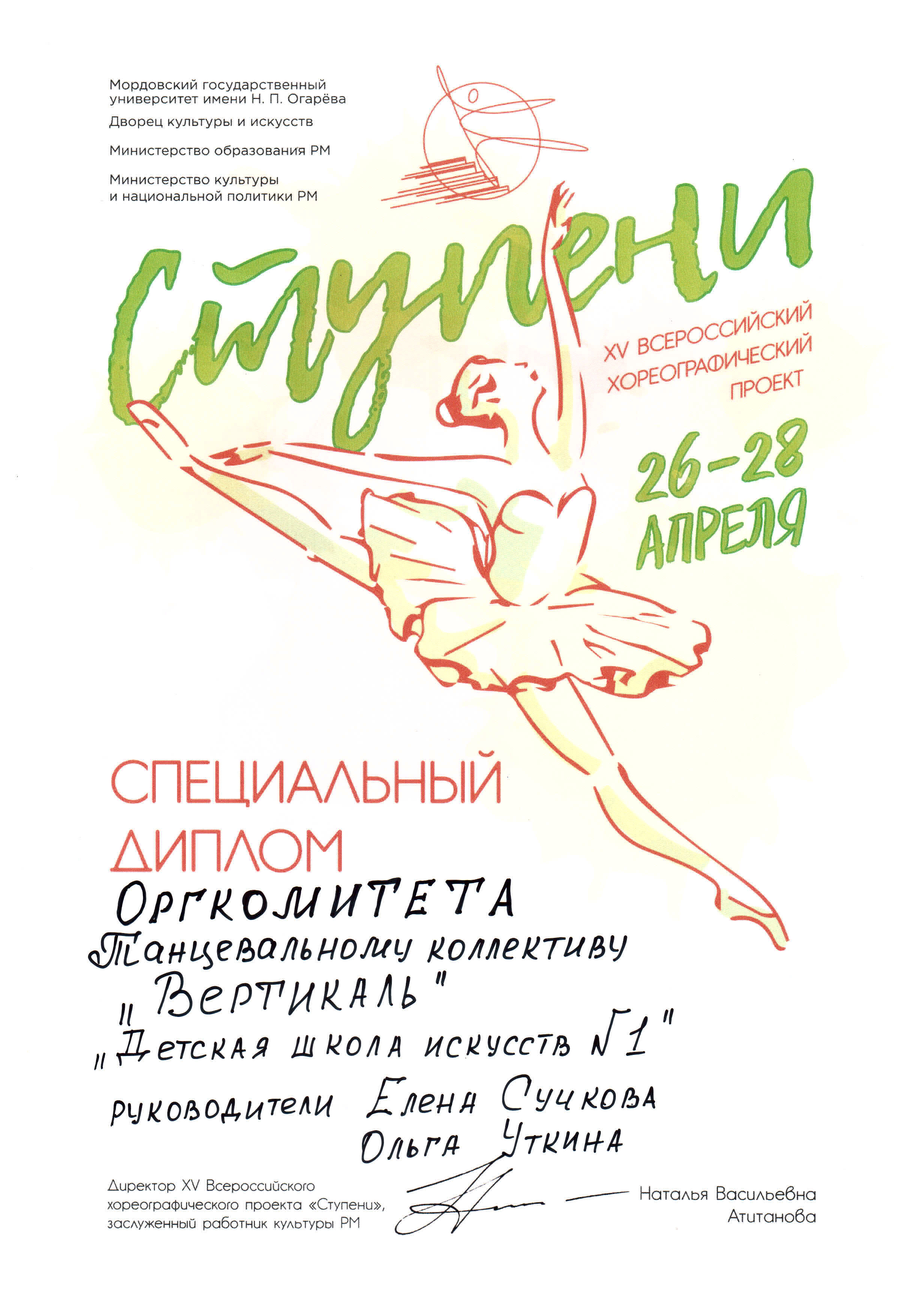 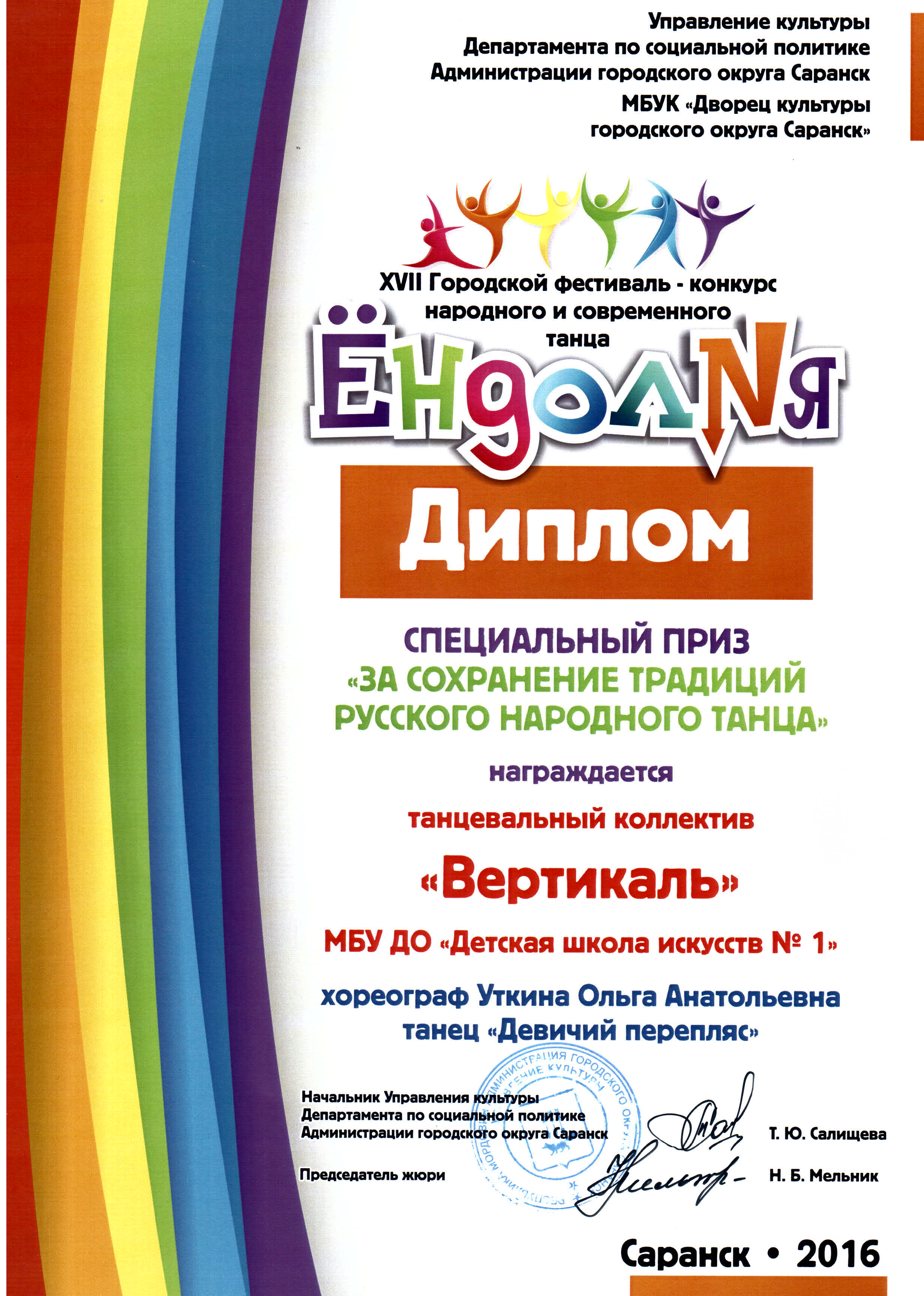 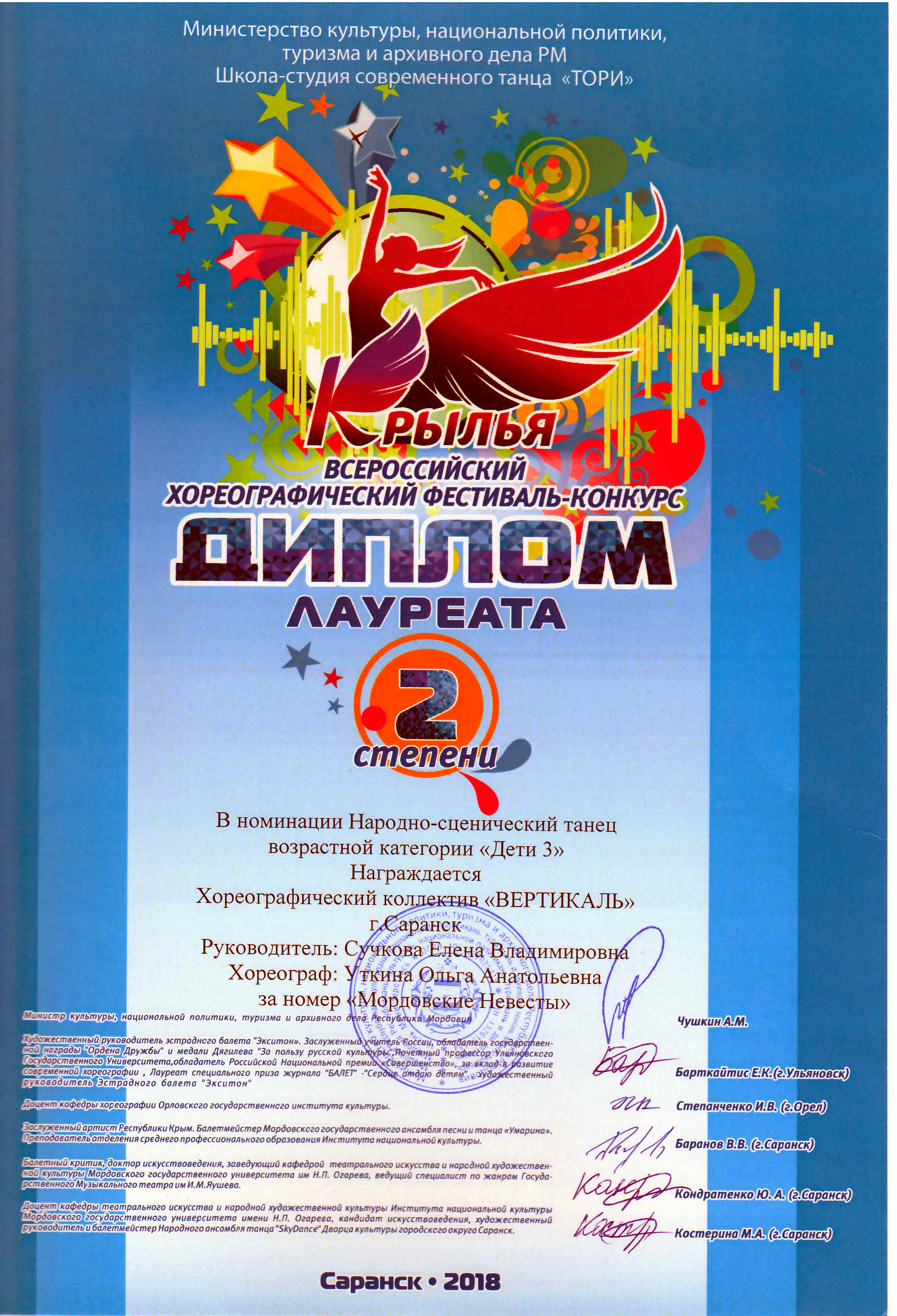 Конкурсная деятельность
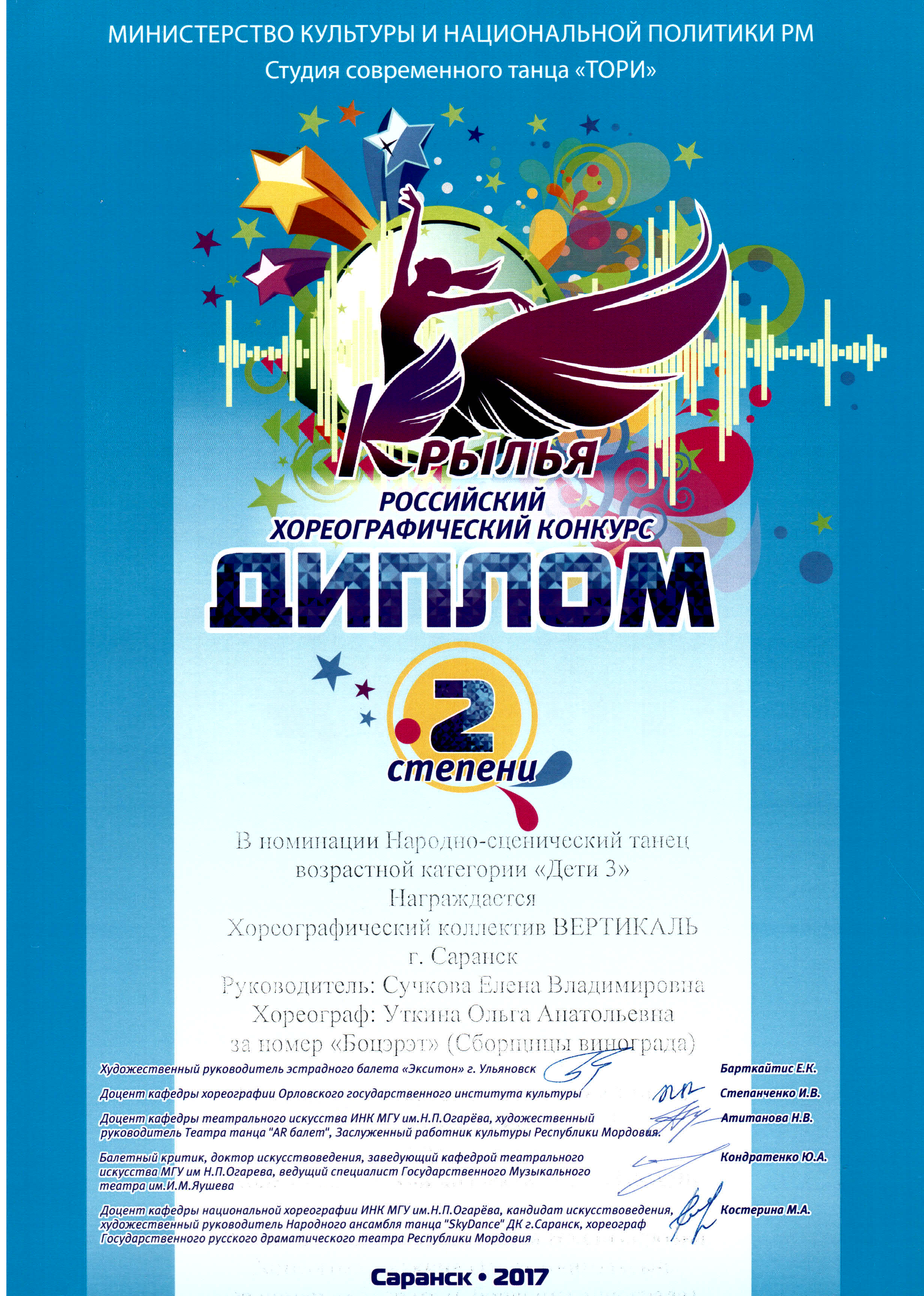 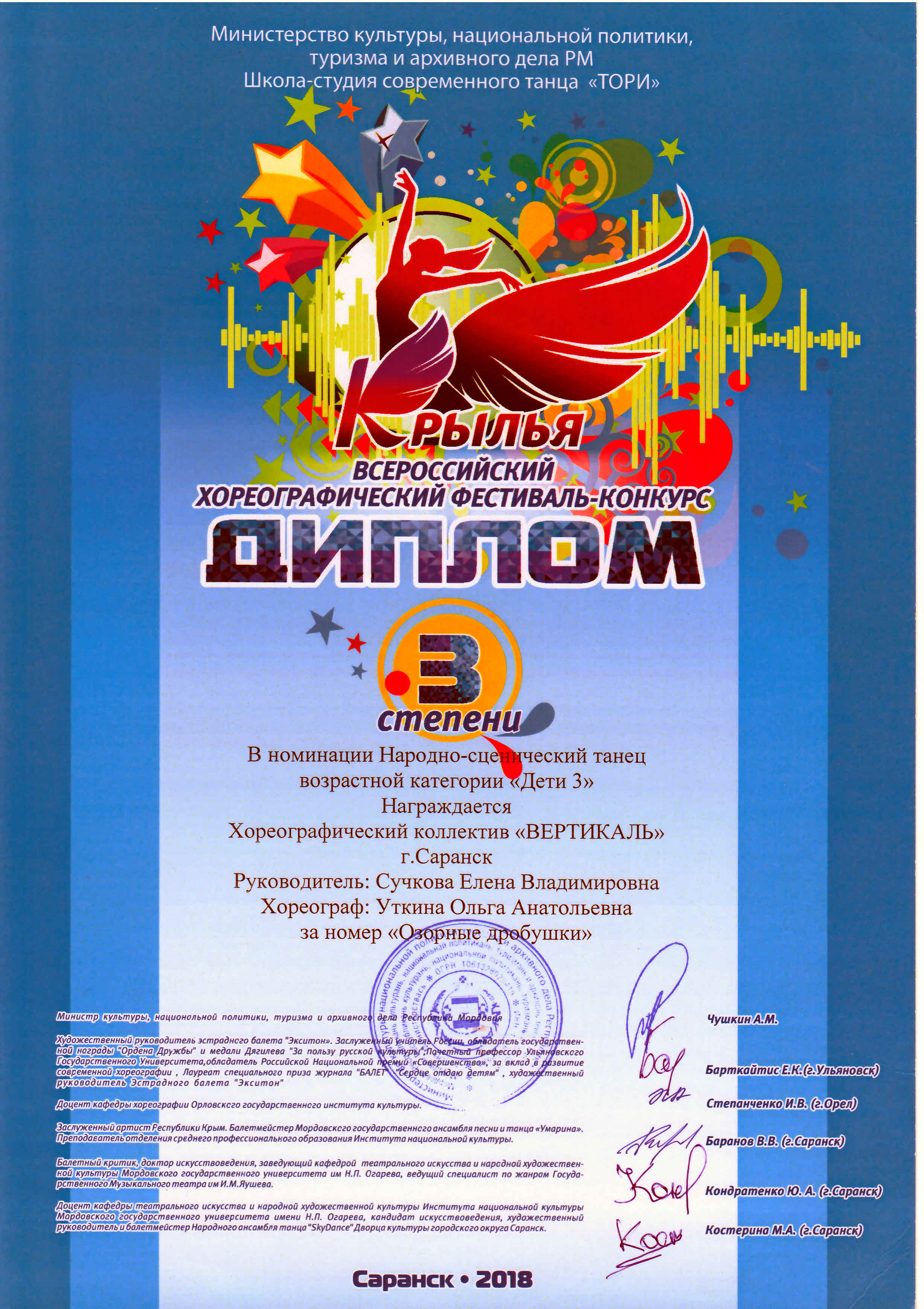 Конкурсная деятельность
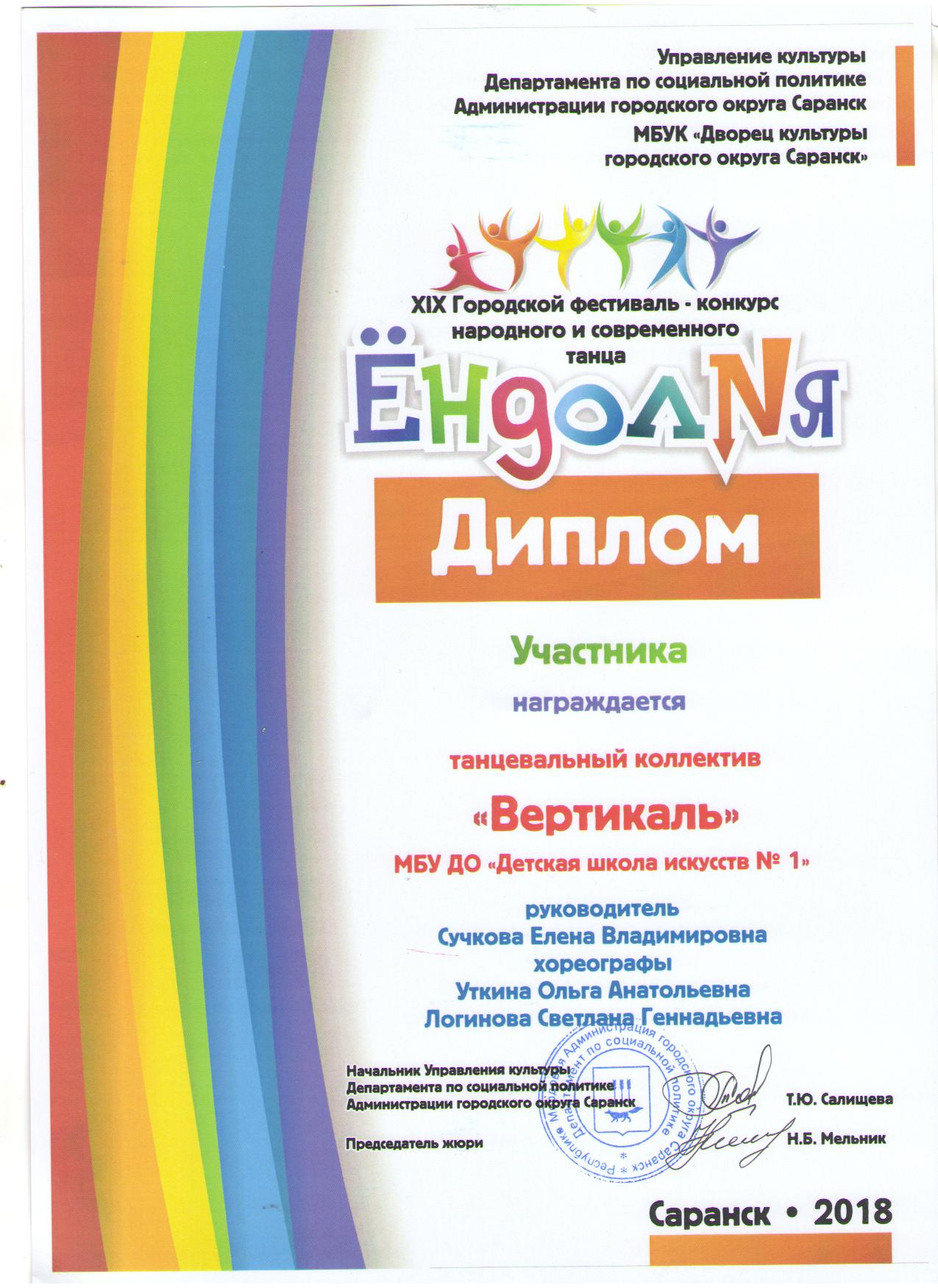 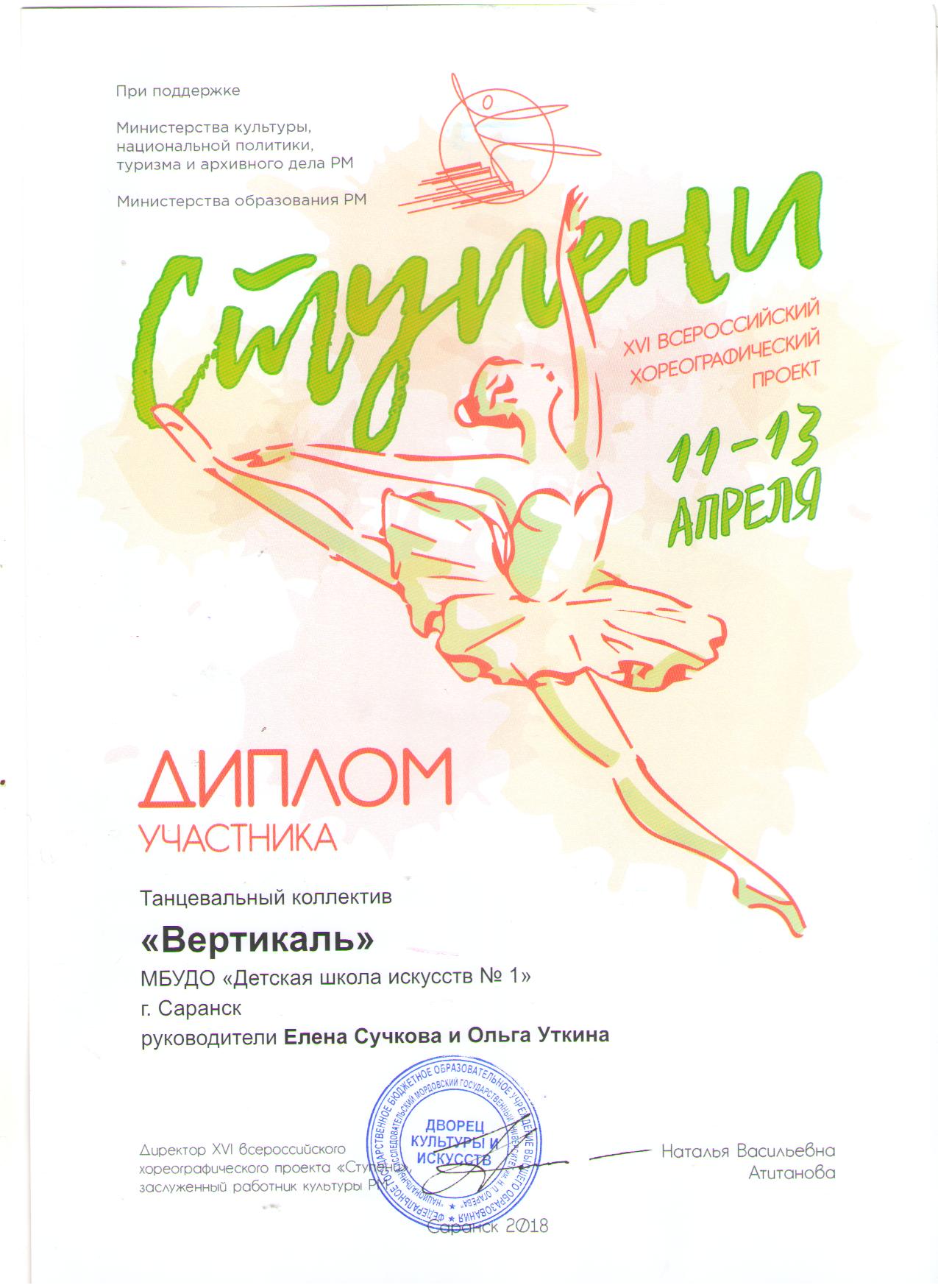 Концертная деятельность
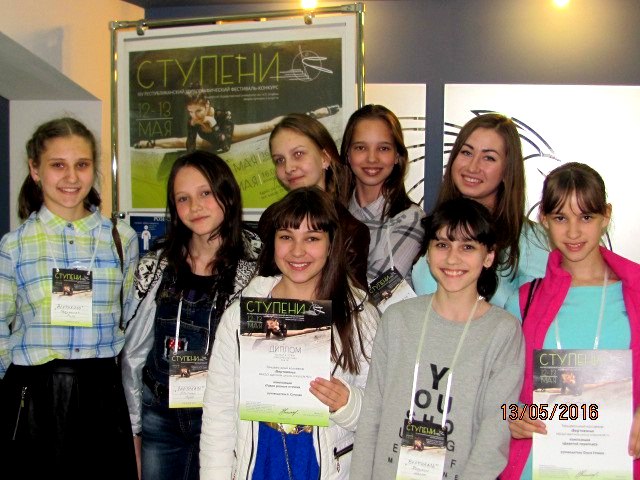 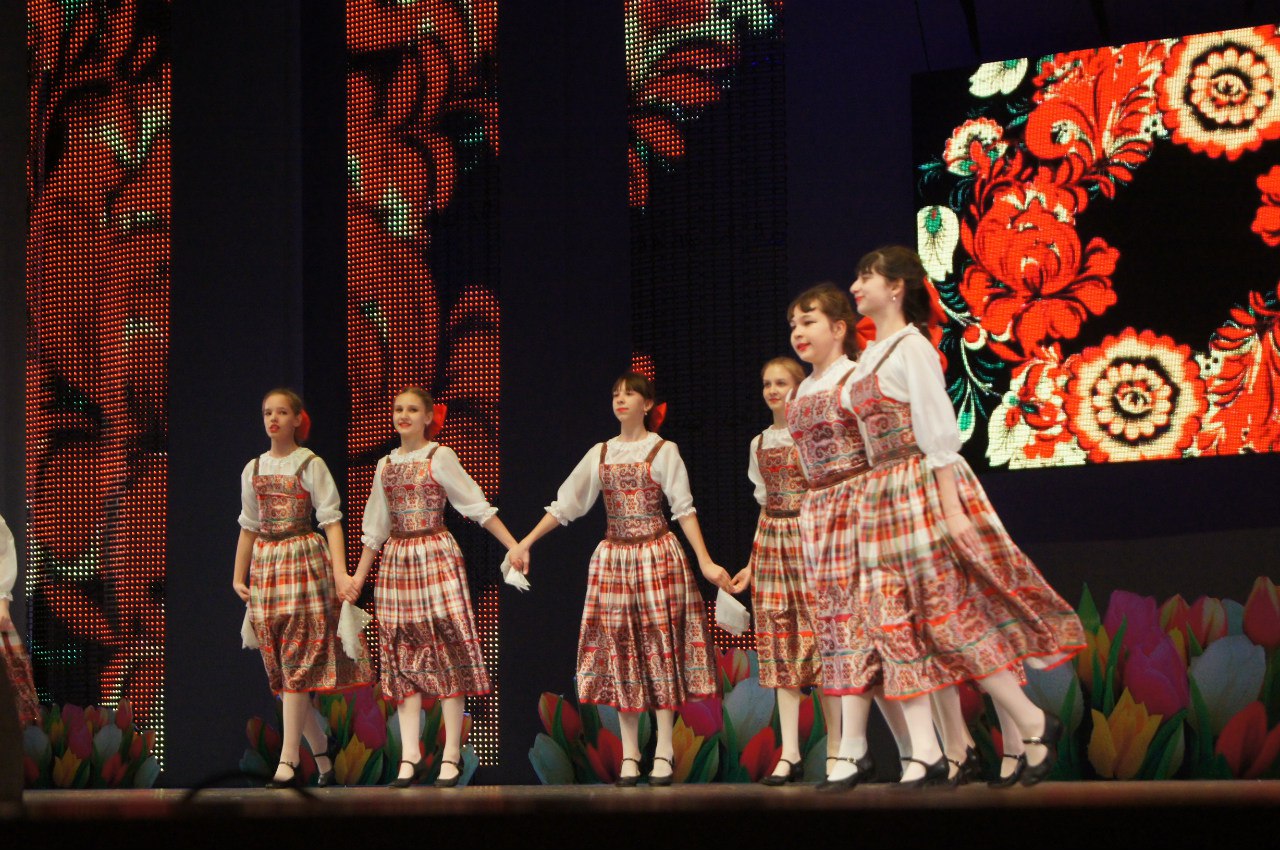 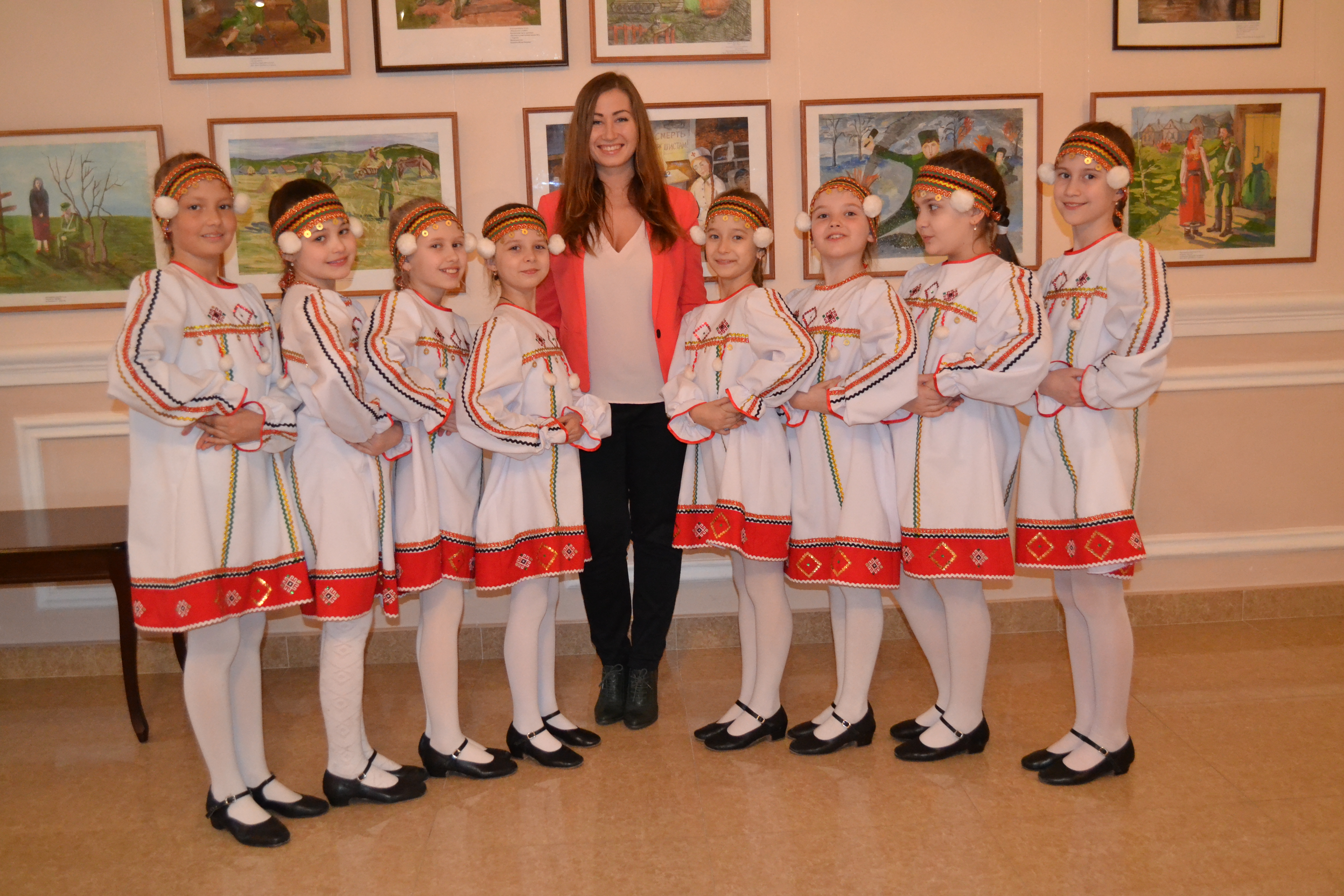 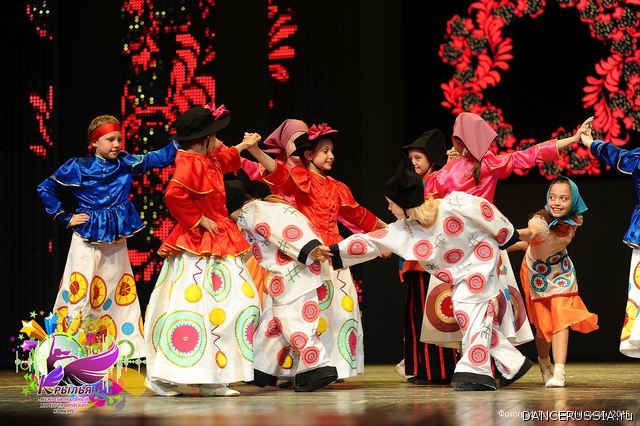 Достижения, награды
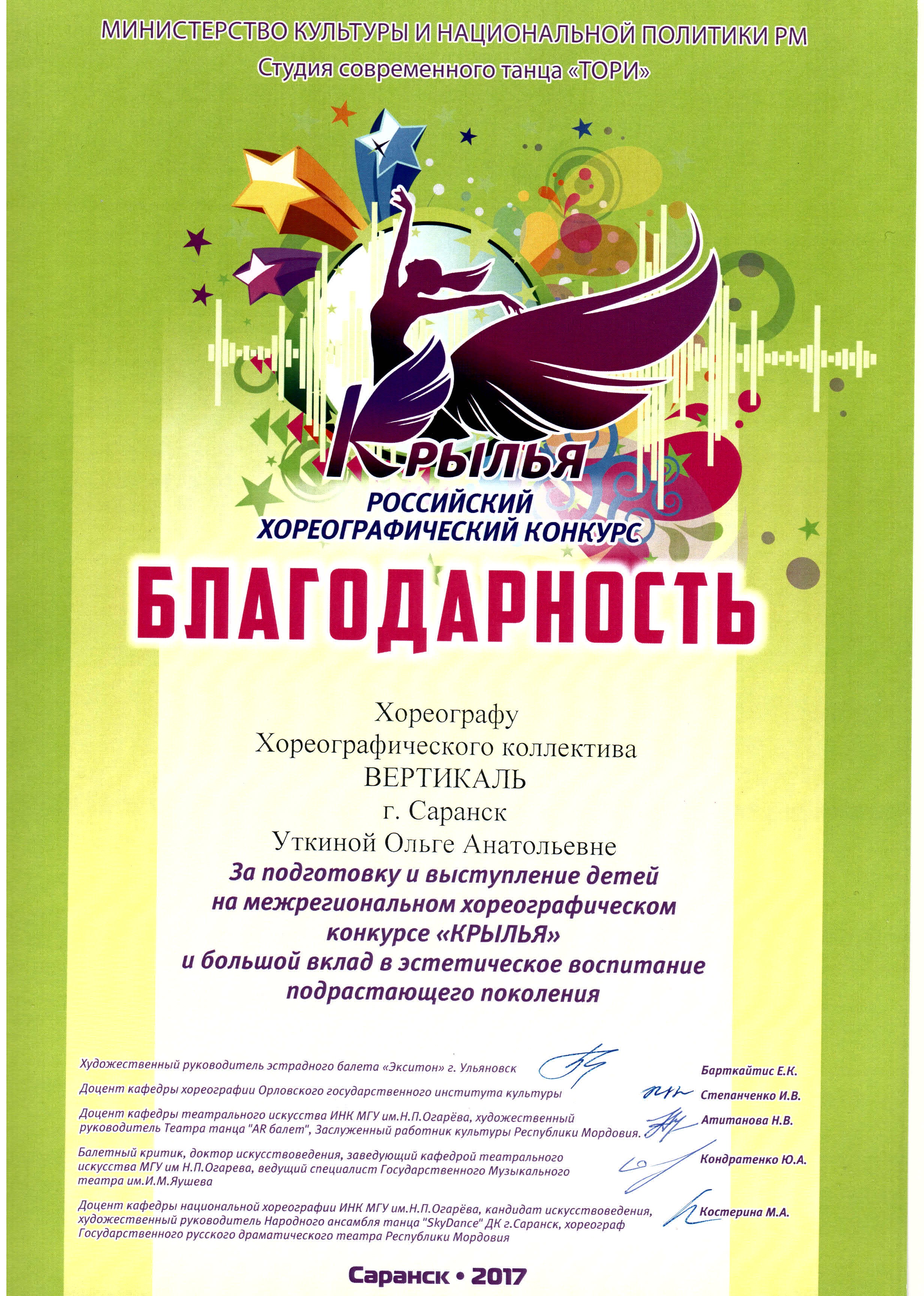 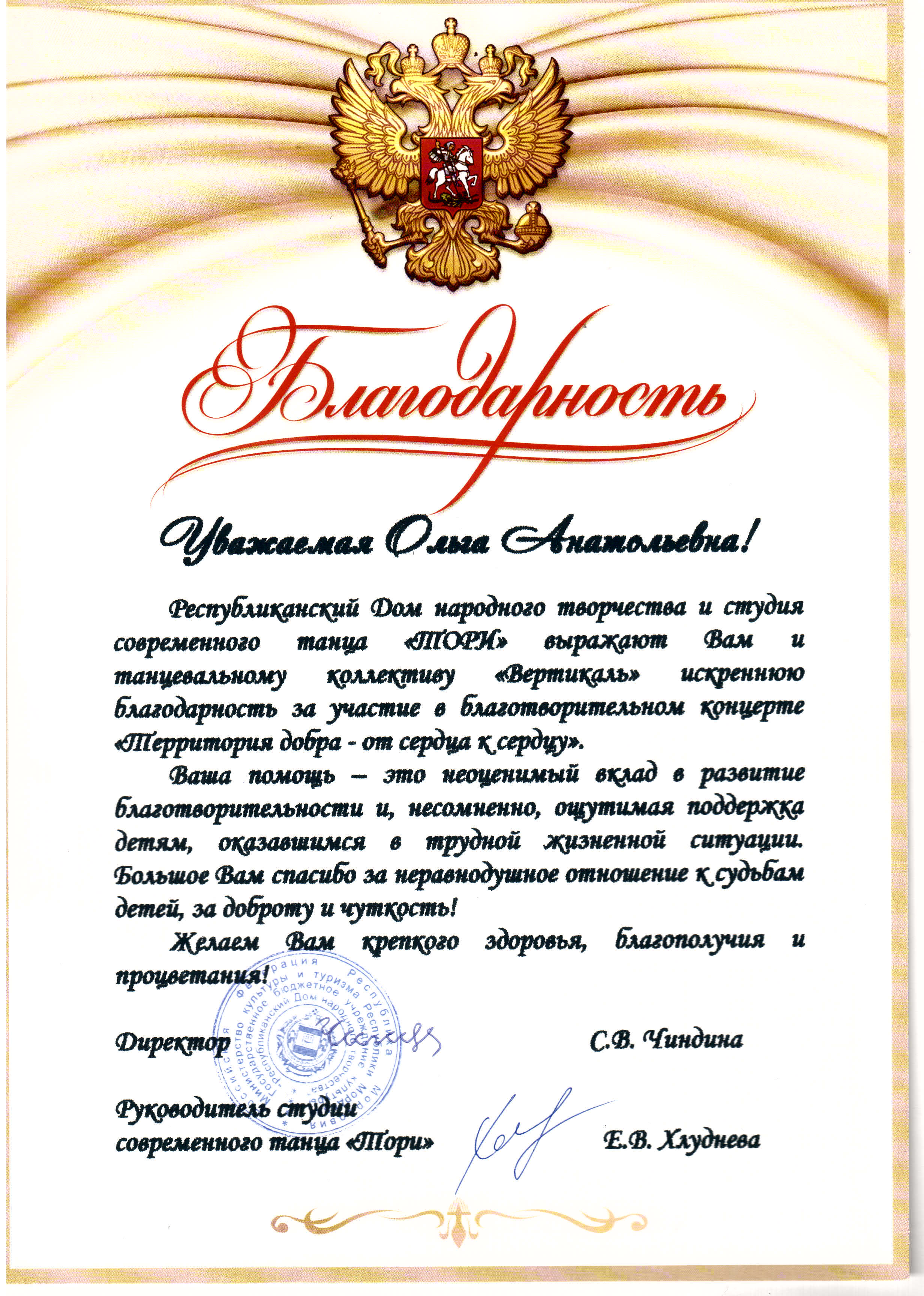 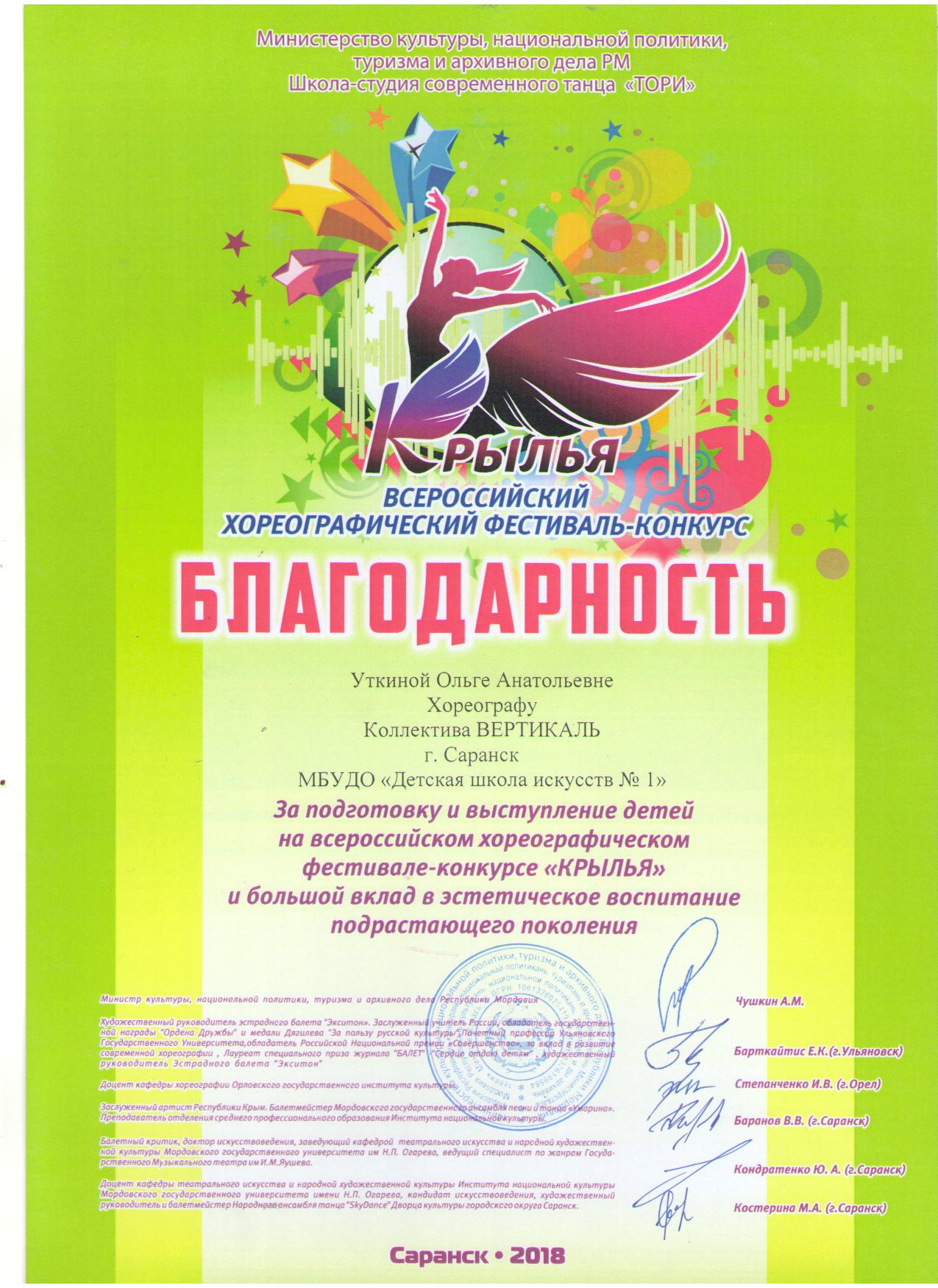